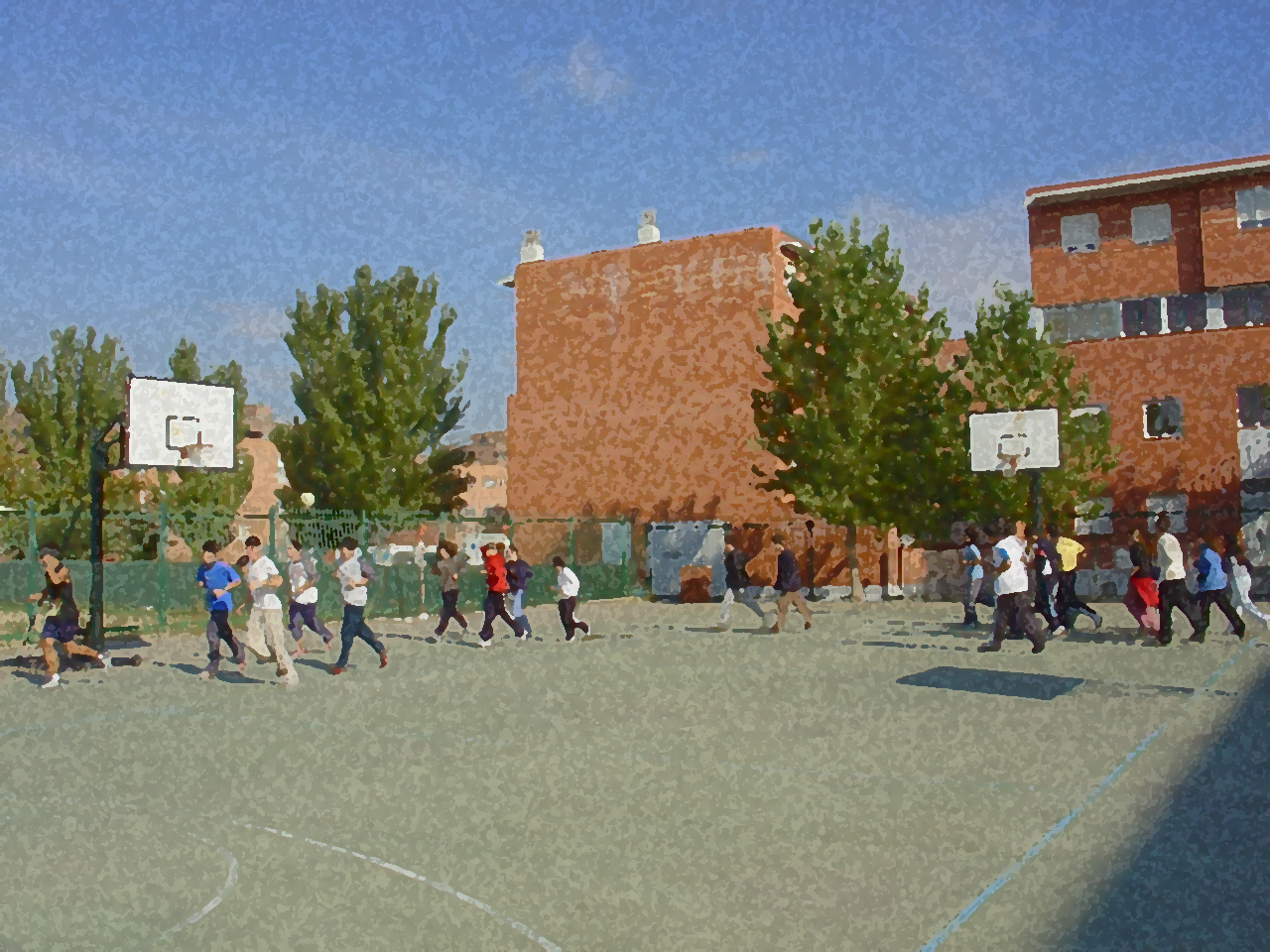 Fundamentals for Secondary School and Baccalaureate. Comprehensive and experiential learning
Floorball
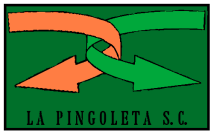 Contens
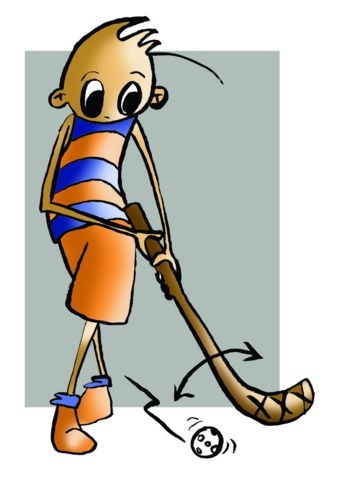 Objectives
Regulations, Facilities and Equipment 
Basic Technical-Tactical Resource
Questionnaire and Activities
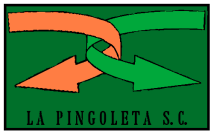 Objectives
To learn the basic technical and tactical and regulations of floorball.
 
To understand their application in these real game situations and collaborate with classmates in the development and implementation of activities.
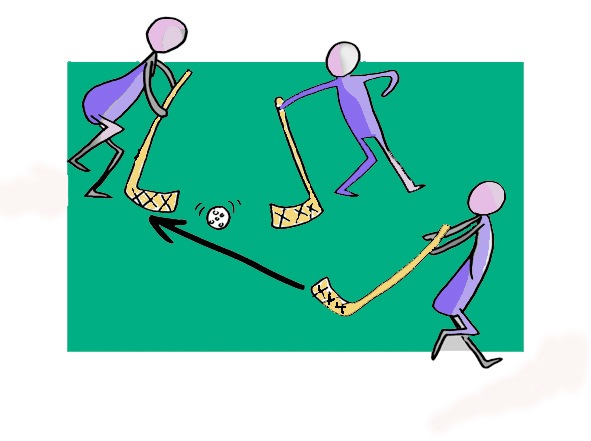 History
This sport is of Swedish origin. It can be considered an adaptation of Hockey and Bandy (ice hockey played in Sweden), since both the equipment and the regulations are very similar. Those who have played hockey tend to learn bandy (a variation of hockey) right away and will generally like it.
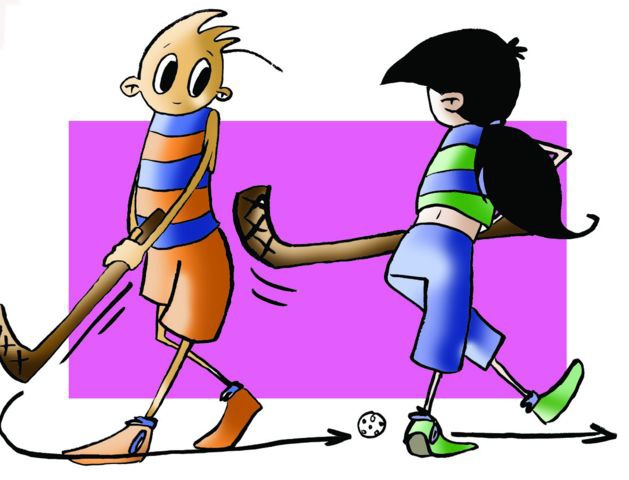 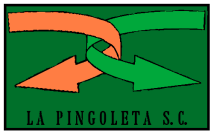 Basic Regulations
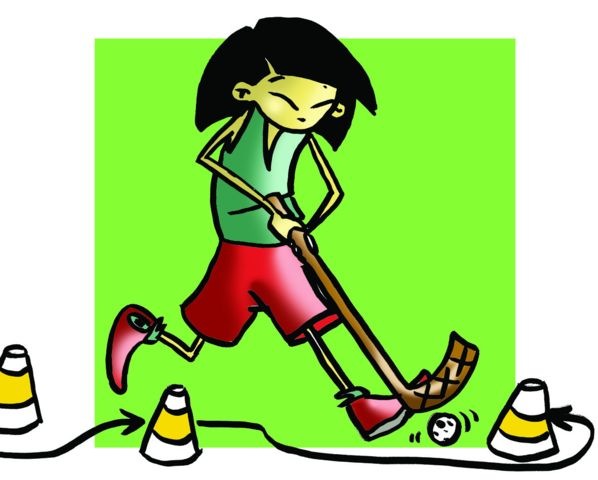 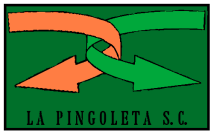 Basic Regulations
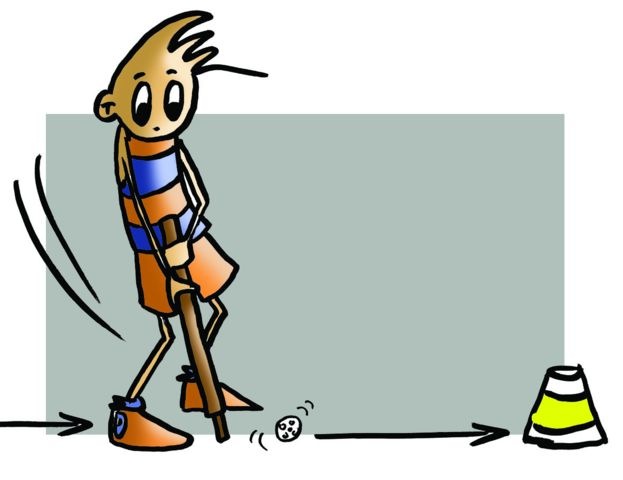 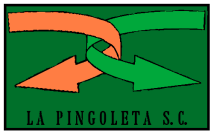 Facilities
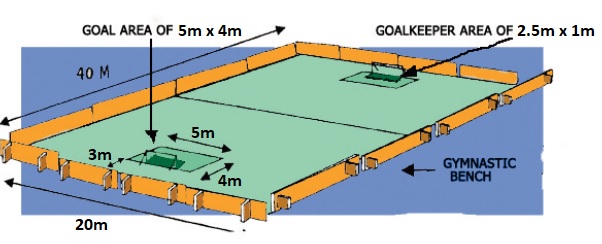 Rink/field: 40m x 20m with curved corners and a band of 0.5 m in height surrounding the field. A goal area of 5m x 4m located 2.85 m from the line and goalkeeper area of 2.5m x 1m.
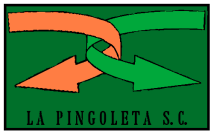 Equipment
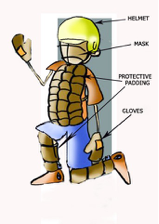 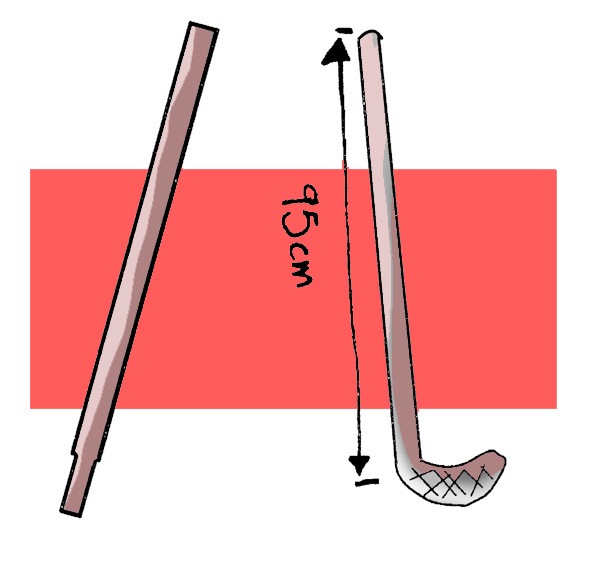 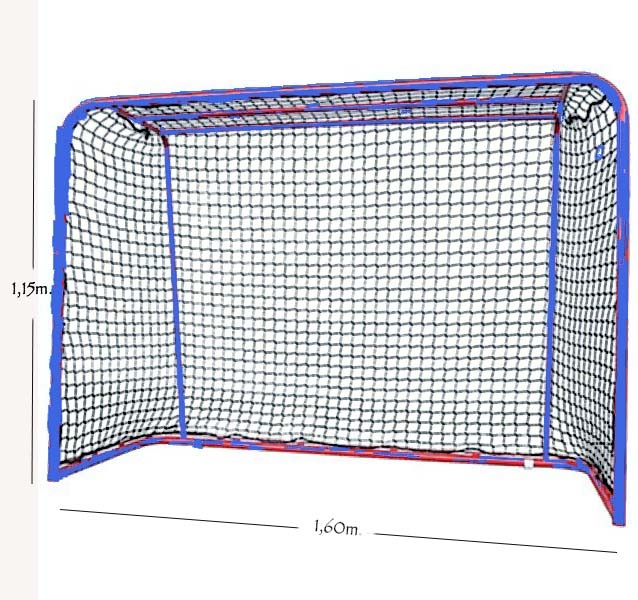 Goal: size is 1.60m long x 1.15m high.Goalkeeper: helmet, mask, gloves and protective padding for legs and chest.
Ball: made of plastic with holes.
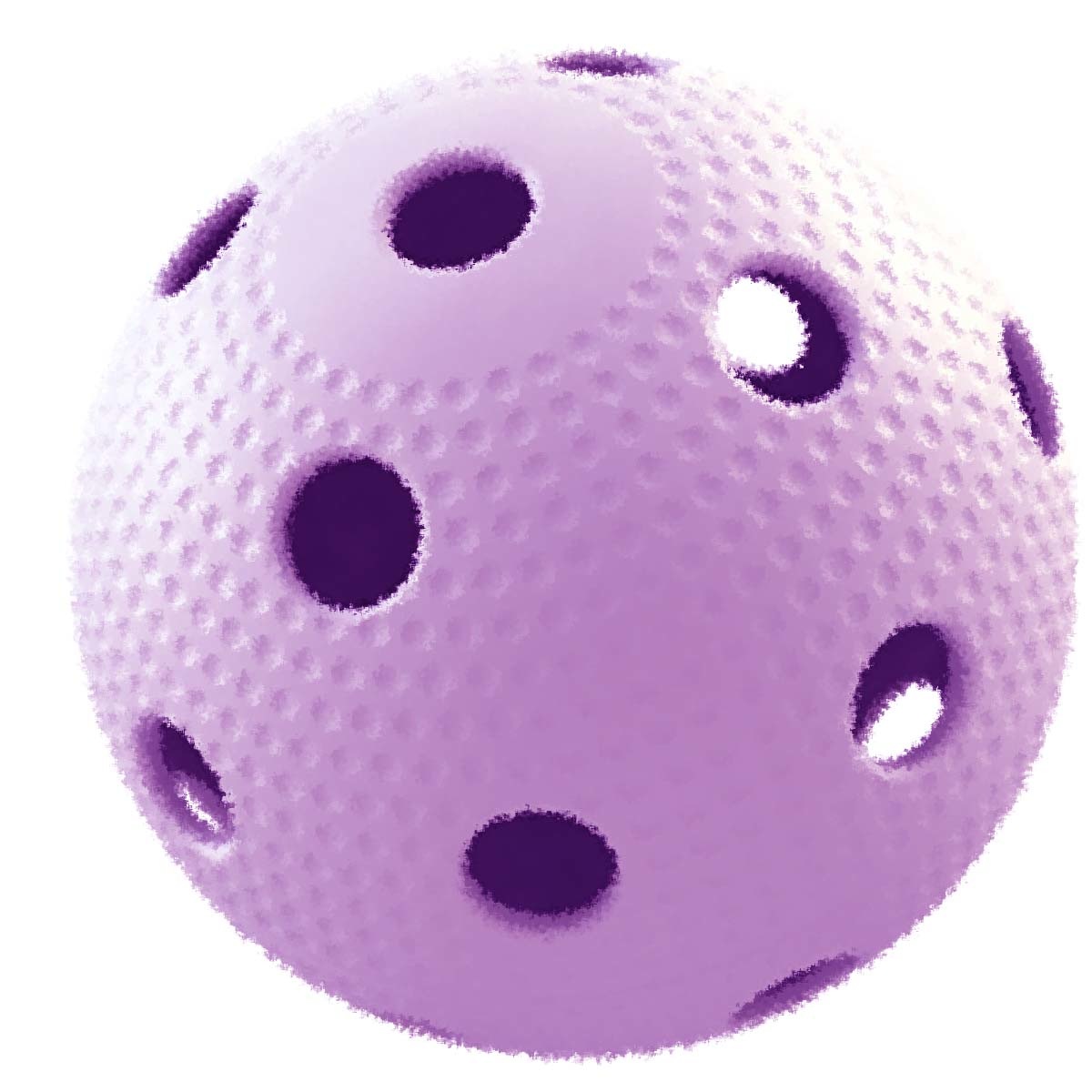 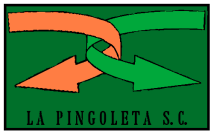 BASIC TECHNICAL-TACTICAL RESOURCES
Basic technical and tactical actions are: 

Dribbling:
when moving with the stick and the ball we must do it with the greatest control and using both sides of the stick.
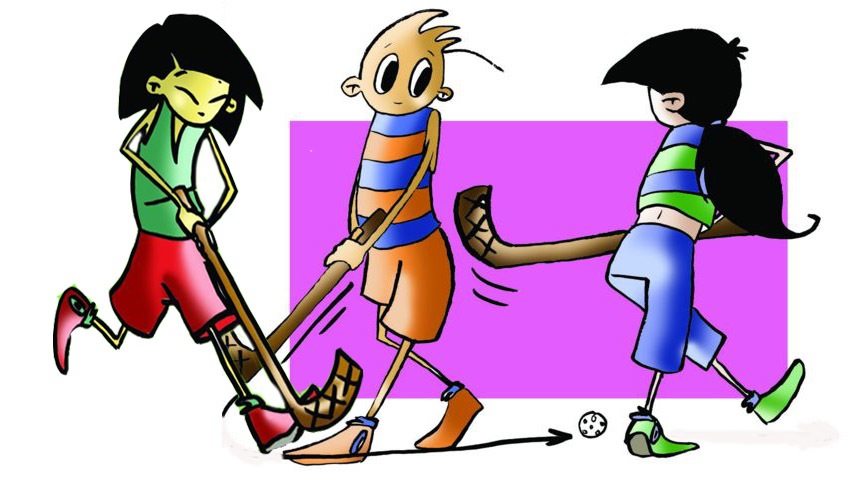 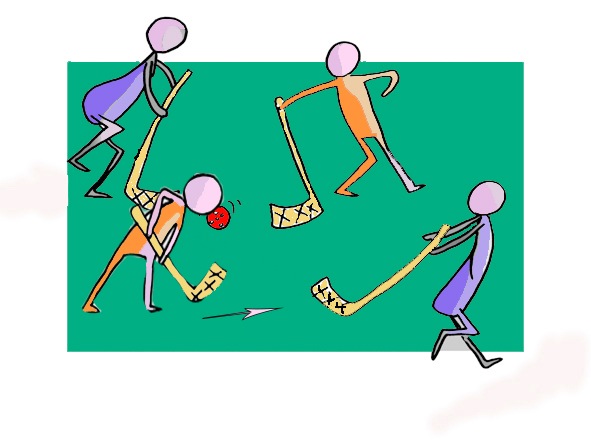 Passing and receiving:
it is important to keep the ball from bouncing when receiving it, for it places the stick at an angle of 90 degrees or less from the ground. To execute the pass the ball should be pushed, not hit.
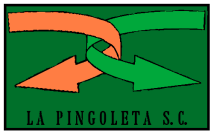 Feinting or dodging:
it occurs when in possession of the ball; the player has to overtake the opponent. The action taken by the opponent is called marking. 
To feint well the player must put emphasis on the action of fooling the opponent, this may be done with the body and the stick, a change of direction and pace may be executed, and the player will need to have good control of the ball.
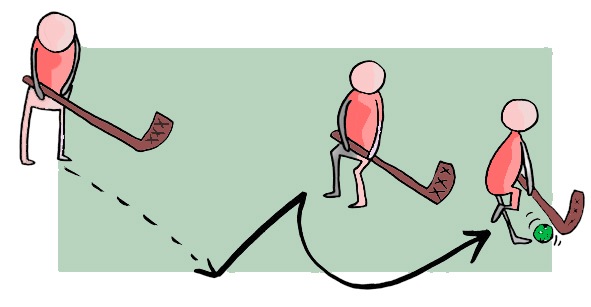 Shooting 
it is done like a pass, but logically with more momentum, we must bring the ball more to the back foot and have a strong action with the forearm.
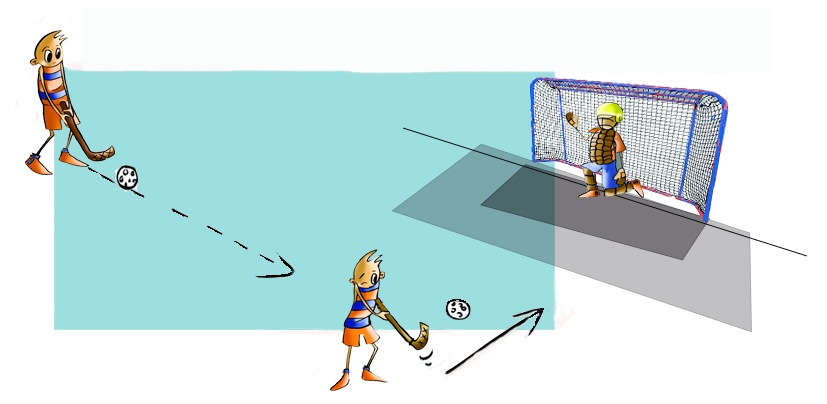 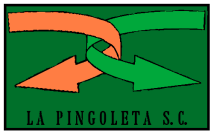 Joint Tactical Organization
We understand tactical actions as being those the players of the team carry out together as a unit, in a rational and organised way. 

Endeavour to take responsibility for all game actions that occur at our home field, help our closest teammates when the situation requires it.
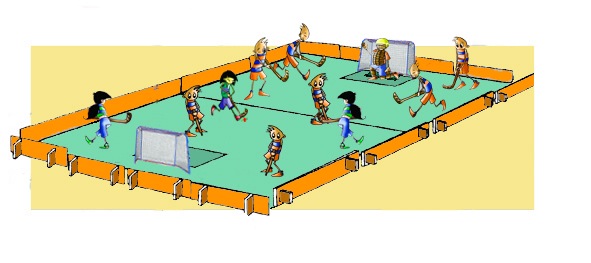 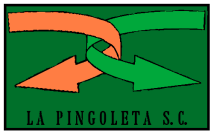 QUESTIONNAIRE AND ACTIVITIES
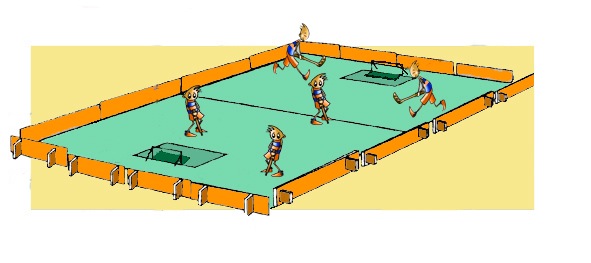 Write a short summary on how to play floorball.
Set out the basic technical and tactical resources of floorball.
Describe the act of feinting
 Act the part of player-coach and give reasons for what you ask of them.
 Have you seen a floorball match? Discuss it with a partner.
Look regulatory measures 4x4 mode.
 Write down in your notebook unknown vocabulary from this unit. 
Check the Federation website or any sports association in your region and check for changes or modifications, if any, in its regulations.
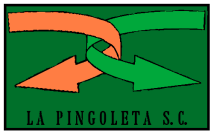